National 5 Chemistry
Extended answer Questions!
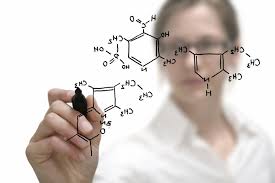 Paper 2 will normally contain two open-ended questions, each of which will be worth 3 marks. 

Open-ended questions can be used to assess whether or not you have truly grasped a chemical concept. In this type of question, there is no one specific answer, you are required to draw on your understanding of key chemical principles to solve a problem or challenge. In addition to testing the extent of your chemical insight, these questions promote and reward creativity and analytical thinking.

In preparing for the course assessment, the following advice may be useful:
In National 5 Chemistry examinations open-ended questions will always be identified by the wording ‘Using your knowledge of chemistry, comment on...
Read the question carefully. Pay attention to diagrams, structural formulae and equations that have been included to help you answer the question. 

Reflect on the information provided in the question. Make sure that you answer exactly what the question is asking.

Show your understanding of chemistry by drawing structural formulae, identifying functional groups, writing chemical equations or working out formulae. You may choose to present your answer as a paragraph, a set of bullet points or even as a diagram.

If you have time at the end of the examination, check that what you have written answers the question asked.
Your response to an open-ended question will be assigned a mark according to how your understanding 
of chemistry matches the statements below:
 
0 marks: 
The student has demonstrated no understanding of the chemistry involved.
 
1 mark:
The student has demonstrated a limited understanding of the chemistry involved
 
2 marks: 
The student has demonstrated a reasonable understanding of the chemistry involved.
 
3 marks:
The maximum available mark will be awarded to a student who has demonstrated a good understanding
of the chemistry involved
Using your knowledge of chemistry, suggest a method of producing alcohols and how you could determine that you had produced this alcohol.
Ethanol could be produced by fermentation of carbohydrate, acid-catalysed hydration of ethene, hydrolysis of esters, reduction of ethanoic acid, or other suitable method to produce ethanol. 

To identify the ethanol: Distillation to show that the substance boils at 78°C. Test flammability.
Titanium(IV) chloride is a colourless liquid at room temperature.  It is used in the production of titanium metal and titanium dioxide. Using your knowledge of chemistry, discuss the chemistry of titanium(IV) chloride and how you would determine the type of bonding present.
A number of methods could be used, each one providing evidence of either covalent or ionic bonding. Learners could suggest measuring the melting point, boiling point, solubility, electrical conductivity as dissolved, electrical conductivity as melt or reaction with water. Learners could also discuss ionic chlorides such as NaCl, covalent chlorides such as CCl4 or other titanium compounds such as TiO2.
Other possible Questions you may want to think about as part of your revision
Aspirin is widely used as a medicine. The structure of aspirin is shown below. 
 

 




Using your knowledge of chemistry, comment on physical and chemical properties you would expect aspirin to demonstrate.
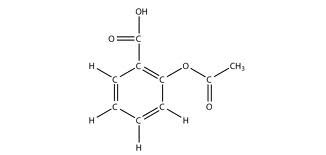 Answers
Think about chemical tests to distinguish them
Carboxylic acid is acidic describe pH testing giving result
Alkenes are unsaturated describe test – decolourisation of bromine solution
Alcohols – neutral & do not decolourise bromine solution
The labels have dropped off three bottles containing organic compounds. The chemistry technician has asked a National 5 chemistry class to identify these compounds.

Using your knowledge of chemistry, comment on how would the class could identify the alcohol, alkene and carboxylic acid.
A student was measuring the pH of various solutions and concluded that only acids contained hydrogen ions and only alkalis contained hydroxide ions. Using your knowledge of chemistry comment on the statement made (3 marks)
Sample Answer 1:
Acids contain hydrogen ions and hydroxide ions. There is a higher concentration of hydrogen ions. (1 mark) Alkalis contain hydroxide ions and hydrogen ions. There is a higher concentration of hydroxide ions. (1 mark)  Pure water (pH7 contains equal concentrations of hydrogen ions and hydroxide ions. (1 mark)
A student was measuring the pH of various solutions and concluded that only acids contained hydrogen ions and only alkalis contained hydroxide ions. Using your knowledge of chemistry comment on the statement made (3 marks)
Sample Answer 2:
All acids contain hydrogen ions and the higher the concentration of hydrogen ions the lower the pH (1 mark). There are also hydroxide ions present but the concentration is lower than the hydrogen ion concentration (1 mark). Alkalis also contain hydrogen ions but the concentration is lower than hydroxide ions. The lower the concentration of hydrogen ions the higher the pH (1 mark)
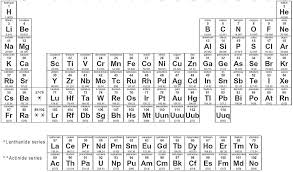 The periodic table of the elements in its current form is an astonishing achievement with major contributions from famous chemists and other important scientists.  Using you knowledge of chemistry, comment on 2 different elements comparing the properties and position of your chosen elements?
Answers!
Elements in the same group are chosen
The group is named
An explanation that elements in the same group have the same number of outer electrons
Due to this elements within the same group have similar properties
An explanation that elements try to achieve a full outer shell of electrons like the noble gases. (if elements in this group chosen an explanation of unreactivity)
Mention of reactivity. E.g The reactivity increases as you move down the alkali metals (if elements in this group are chosen)
We are told that radioactivity is dangerous but it is often used in medicine. Use your knowledge of chemistry to comment on why this is the case.
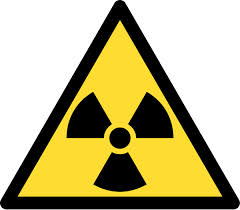 Answers
Think about 
The different type of radiation and penetration levels
Choosing radiosotopes that have suitable half life and penetration level
Aluminium can be extracted from aluminium oxide and iron from iron(III) oxide.  Aluminium oxide is more abundant than iron(III) oxide yet aluminium is more expensive than iron.  Use your knowledge of chemistry to comment on why this is the case.
Answers
Think about
Aluminium being more reactive than iron
Bonding inside the compound will be stronger
More energy required to break it down – electrolysis required
Makes the process much more expensive due to cost of high voltage electricity.
Dentists use an amalgam (an alloy of mercury, silver and tin).  A person with an amalgam filling accidently touched a steel fork against it while eating and immediately felt a sharp pain in the tooth.  A dentist said that the pain was caused by an electric current produced in the tooth and would have been more painful if they had touched the tooth with aluminium foil.  Use your knowledge of chemistry to comment on why this is the case.
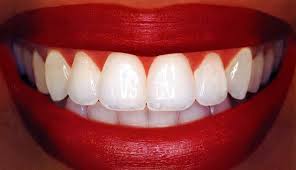 Answers
Think about
The electrochemical series and the position of the metals
Shock caused by the movement of electrons between the different metals.
Aluminium higher up the electrochemical series than iron(steel).
Large gap between amalgam metals and aluminium therefore the voltage is greater thus greater pain
A farmer tested his soil and found that it was lacking in nitrogen.  He was concerned that nitrogen fertilisers would make the soil too acidic. Use your knowledge of chemistry to comment on how the farmer can overcome his concerns.
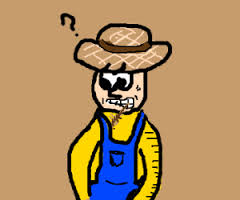 Answers
Could think about
Fertilisers being soluble and therefore will dissolve in the soil. Monitoring the pH of soil using pH meter or pH testing – ph less than 7 acidic
If becomes too acid neutralise soil using lime
EXTENDED RESPONSE QUESTIONS
An extended response question is different from an open ended question in that it is looking for specific points to explain what has been described in the question. The answer is worth two marks so two relevant points are required in your answer
Example: A student wrote that polythene and polyester are both plastics so must have been made in the same way. Comment on the accuracy of this question:
Sample answer: This is true as they are both formed by the polymerisation of monomers. (1 mark) However, false in that polythene is formed by addition polymerisation in which a double bond is broken, whereas polyester is formed by condensation polymerisation in which water is formed when monomers join (1 mark).